Портрет ученика начальной школы в соответствии с ФГОС
Принципиальное отличие новых стандартов заключается в том, что целью является не предметный, а личностный результат. Важна прежде всего личность самого ребенка и происходящие с ней в процессе обучения изменения.

       В Стандарте второго поколения определен «портрет» выпускника начальной школы:
любящий свой народ, свой край и свою Родину;
уважающий и принимающий ценности семьи и общества;
любознательный, активно и заинтересованно познающий мир;
владеющий основами умения учиться, способный к организации собственной деятельности;
готовый самостоятельно действовать и отвечать за свои поступки перед семьей и обществом;
доброжелательный, умеющий слушать и слышать собеседника, обосновывать свою позицию, высказывать свое мнение;
выполняющий правила здорового и безопасного для себя и окружающих образа жизни.
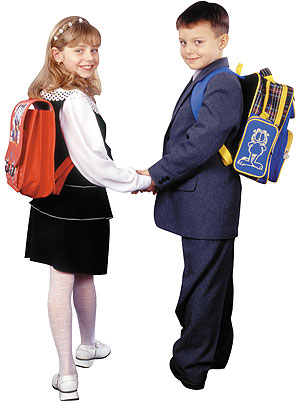 Цель:
Формировать у учащихся навыки контрольно-оценочной деятельности, готовность действовать самостоятельно и отвечать за свои поступки.
Задачи:
Создать условия для формирования универсальных и предметных способов действий, а также опорной системы знаний, которые обеспечат возможность продолжения образования в основной школе.
Воспитывать основы умения учиться, то есть способности к самоорганизации с целью постановки и решения учебно-познавательных и учебно-практических задач, к поиску дополнительных источников информации.
Развивать умение самооценки индивидуального прогресса в основных сферах личности – мотивационно-смысловой, познавательной, эмоциональной, волевой и сфере саморегуляции.
Формы и виды контрольно-оценочных действий младших школьников
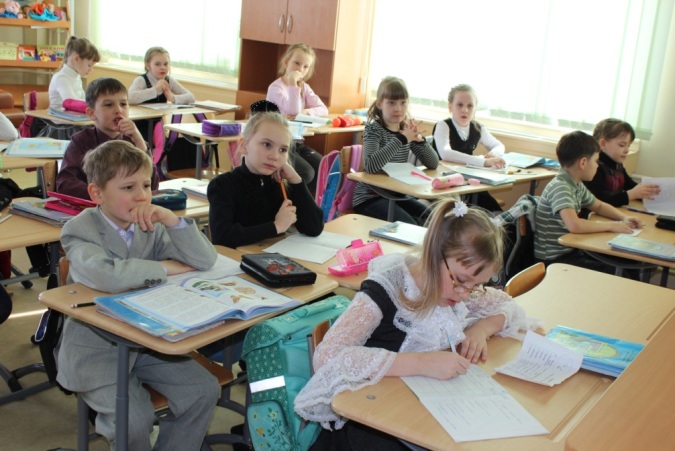 Стартовая работа
Диагностическая работа
Самостоятельная работа
Проверочная работа по итогам выполнения самостоятельной работы
Проверочная работа
Решение проектной задачи
Итоговая проверочная работа
Предъявление (демонстрация) достижений ученика за год
Тестирование
Анкетирование
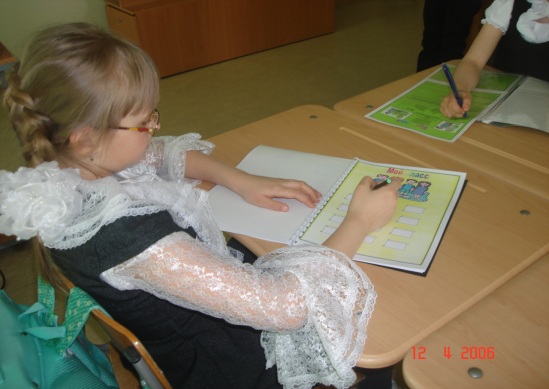 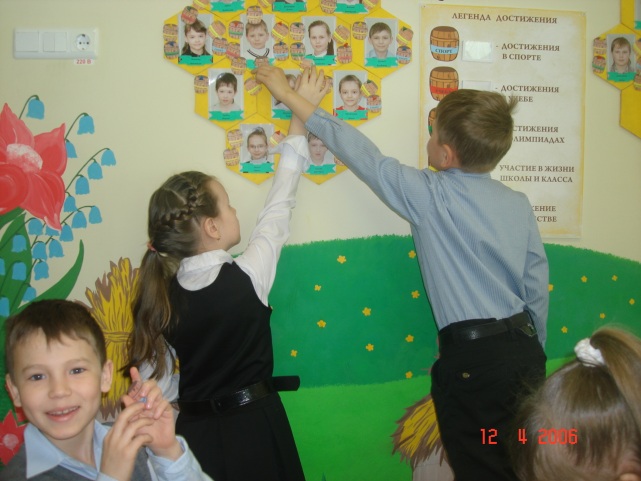 Технологии
Оценка метапредметных результатов
Представляет собой оценку достижения планируемых результатов за счет основных компонентов образовательного процесса – учебных предметов, представленных в обязательной части БУП.
Объект оценки
сформированность регулятивных, коммуникативных и познавательных универсальных учебных действий
Предмет оценки 
уровень сформированности универсального учебного действия
Процедуры оценки
внутренняя накопленная оценка 
итоговая оценка
Усвоение предметных ЗУНов
Сформированность  метапредметных УУД по результатам комплексной итоговой работы
Диагностика достижений по ученическим умениям
На начало года
На конец года
Лист учебных достижений ученика начальных классов МАОУ ООШ №2ФИО_____________  Класс ______  Дата ________
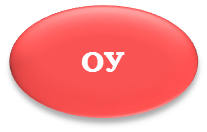 СОК «Ямал»
ДЮЦ «Радуга»
Мир моих увлечений
ДЮСШ
ФОК
ЦТТ
[Speaker Notes: Внеурочная деятельность организована с учетом интересов младших школьников и их родителей. Учителями школы и педагогами учреждений дополнительного образования разработаны и реализуются 27 модулей по 5 направлениям.]